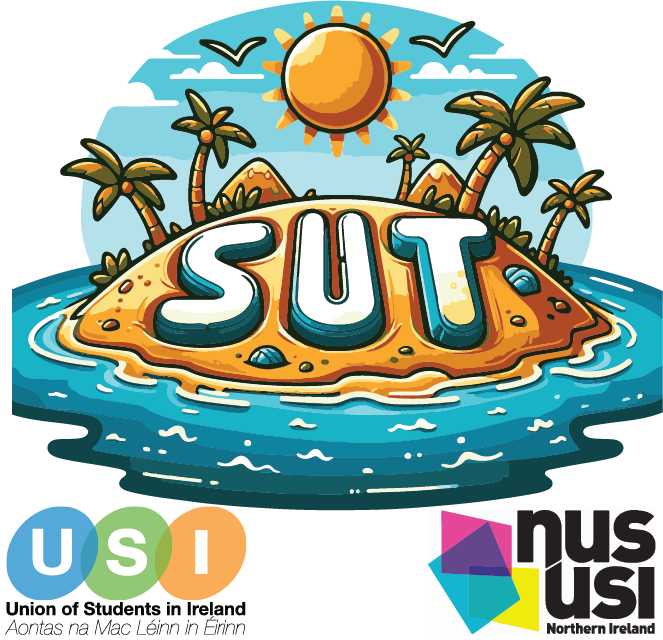 Ethos
New Officers
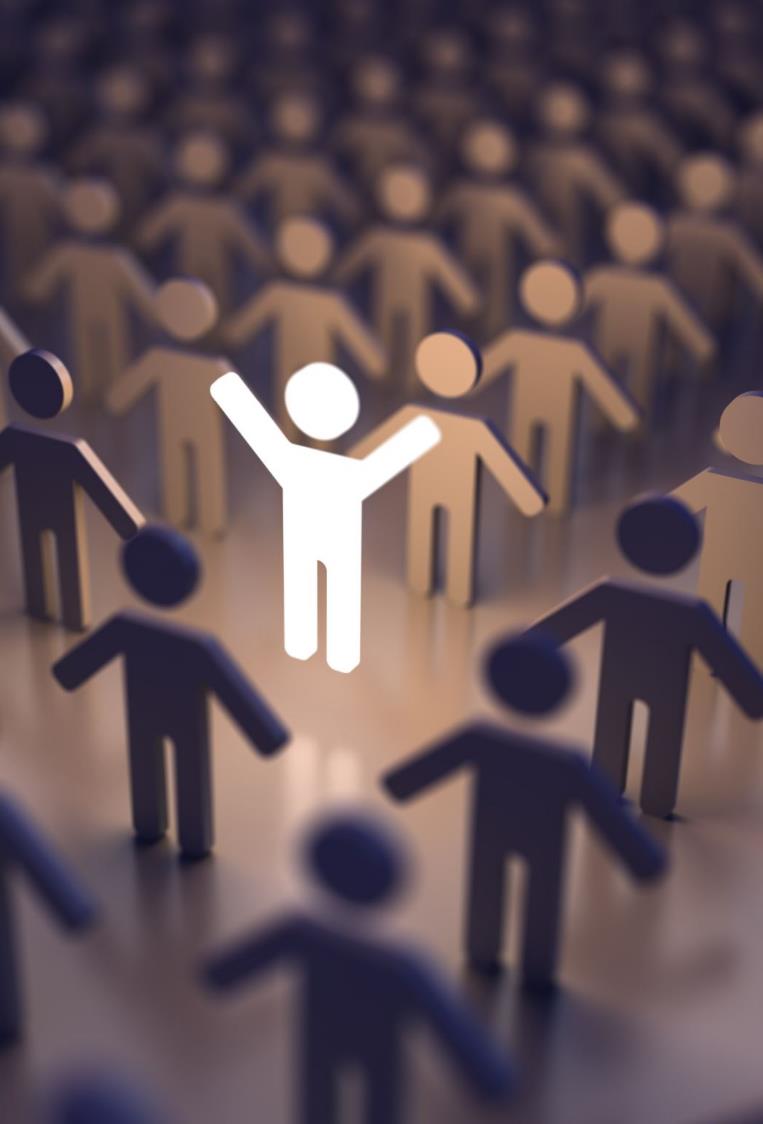 Ethos
the distinguishing character, sentiment, moral nature, or guiding beliefs of a person, group, or institution
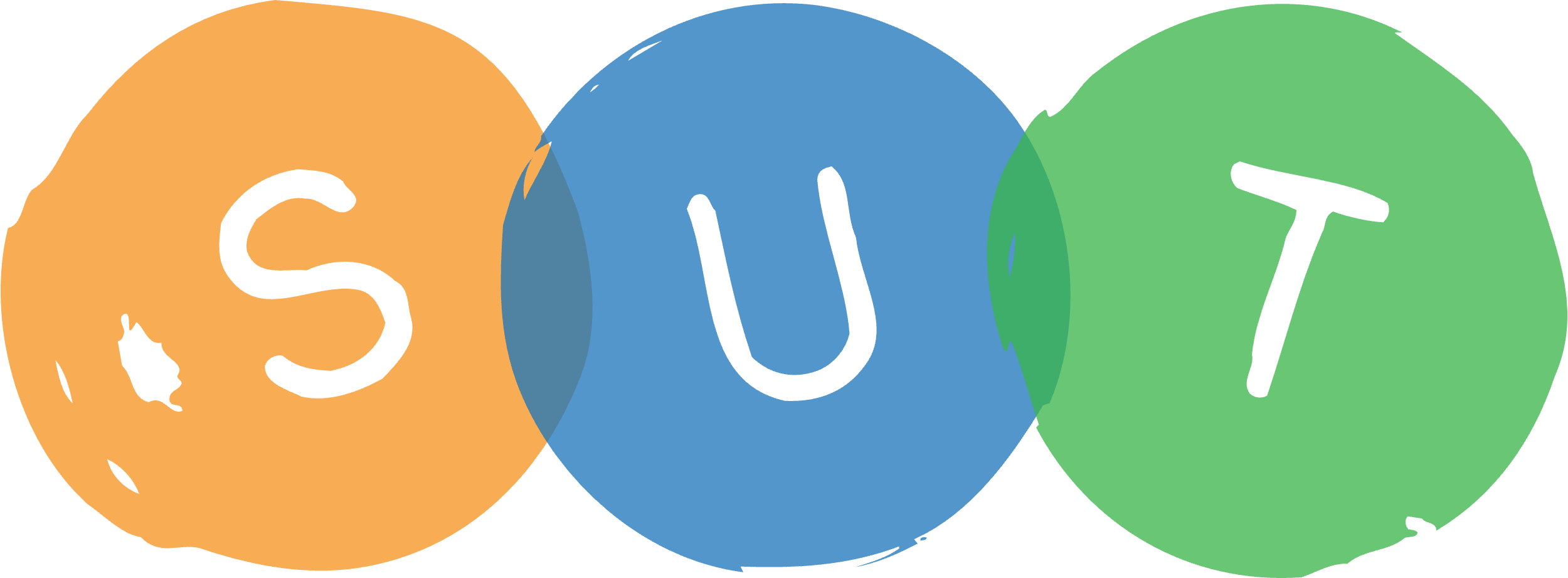 [Speaker Notes: Merriam Webster Dictionary definition.  Tell the group that the point of this series of sessions is to create clarity for them about their purpose and mission as SU officers.]
Members of your Ethos Crew
Ethos Tutor:
Person 1
Person 2
Person 3
Person 4
Person 5
Person 6
Person 7
Person 8
Person 9
Person 10
[Speaker Notes: Please add the names into your slide as soon as you can. They can be added before the session if possible.

If someone joins your group that you weren’t expecting, interrogate them. If they have a good reason to change groups that’s OK, but let the other trainers know via WhatsApp]
What do we want to get from SUT?
[Speaker Notes: On a flipchart blue tacked to the wall, take a list of people’s expectations and hopes for the event]
Resource Needed
The T-Shirt of our True Identity
Get a T-shirt Page
In each quadrant, draw:

What do you most want to change in your SU?
What’s the biggest likely challenge to success?
Your proudest achievement in life so far?
Something nobody here knows?
20 mins
[Speaker Notes: There will be 20 t-shirt templates in your box.]
Resource Needed
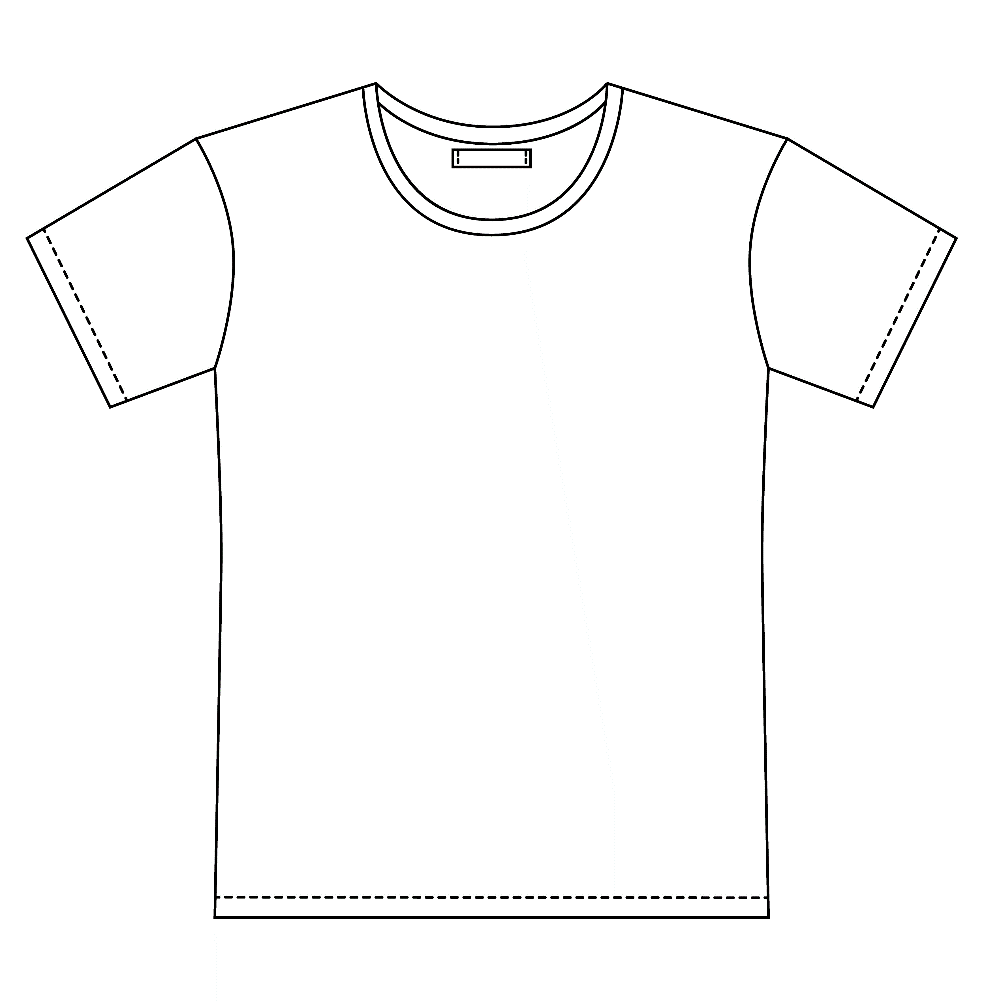 Name
Our House
We need to set some house rules so that everyone can:
Understand what’s expected of each other in the training environment
Feel free to express themselves safely and respectfully
Be actively included in an accessible group
Come to understand that we’re not the same and difference is our strength
[Speaker Notes: These are the non-negotiable ground rules.  Please lead them into including ‘Be on time’ and ‘attend every session’. Do your best!]
Our House Rules
Thank you for your attention!
See you at 10am tomorrow morning
[Speaker Notes: Remind them that breakfast will be at 9am.  They need to be in sessions on time.]
10 Hours’ Contact Time
Over the next 4 days, we will:
 talk about what an SU is for
 talk about what an SU could do
 talk about ourselves as members of a team
 think about how teams exist and function
 consider the qualities of leadership
 talk about ethics
 consider how best to campaign
 consider self care
 discuss the priorities of the SU
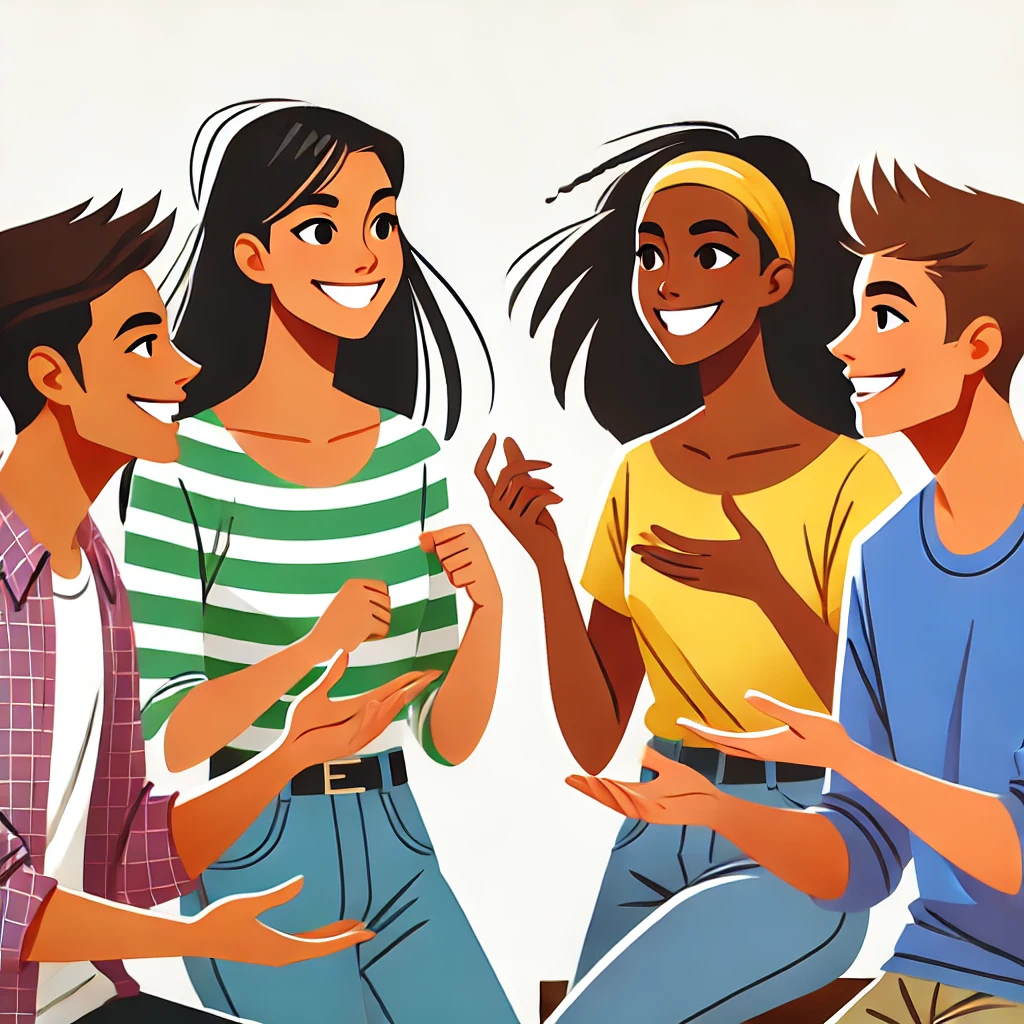 What is the point of the SU?
Learning objectives
You will:
Consider the nature of the Students’ Union
Explore the fact that each SU experience is different
Be clear on the difference between ‘activity’ and ‘purpose’
Consider our role as officers
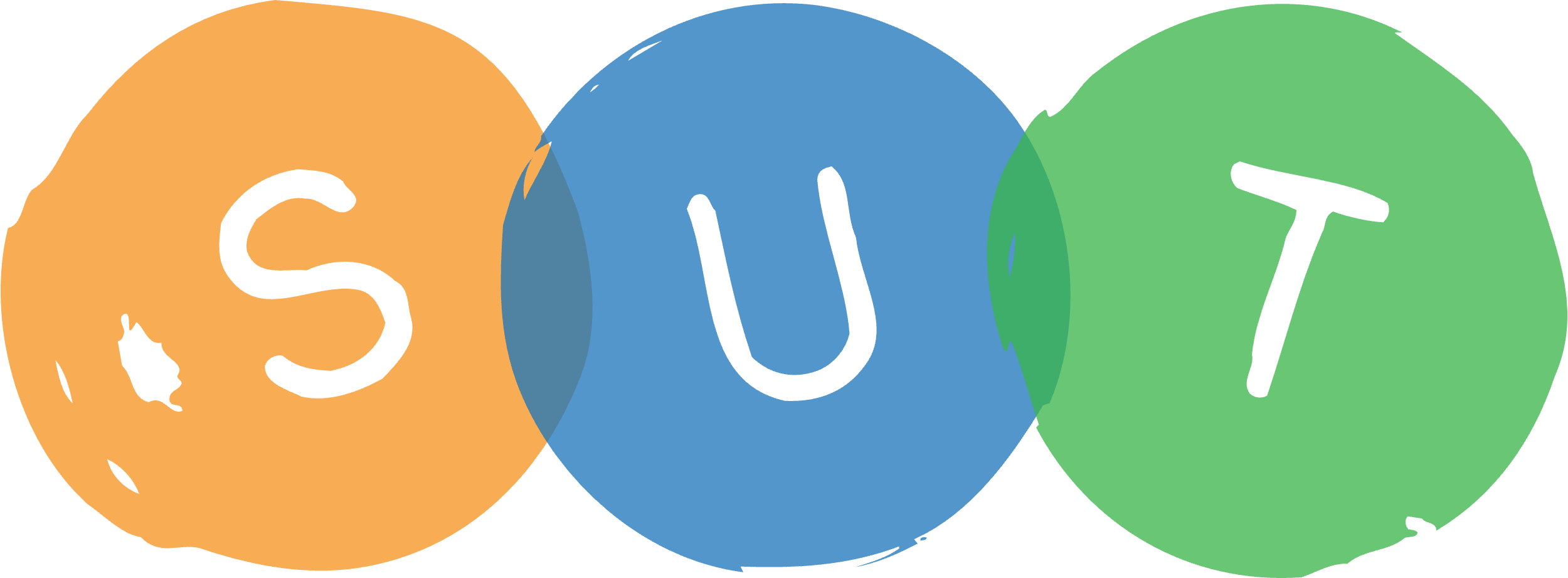 [Speaker Notes: You may wish to touch on a preliminary ‘activity vs purpose’ point.]
What is a Students’ Union?
Split into three groups
For 5 minutes consider an answer to the following question:

“A Students’ Union is…”

Don’t overthink it! First Concepts!
[Speaker Notes: Give them 5 minutes deliberation, 5 minutes shoutout feedback max. 

Write it up on some flipchart. Tack it to a wall.]
The definition of the Students’ Union in Ireland
From the Higher Education Authority Act 2022
“student union” means a student union or other student representative body recognised by a higher education provider or by the Minister
From the Universities Act 1997
“Student Union” means a body established to promote the general interests of students of a university and which represents students, both individually and collectively, in respect of academic, disciplinary and other matters arising within the university
[Speaker Notes: There is a conflict between the definitions of the SU in Ireland.

Point out that the mergers are putting strain on the definitions and that the definitions apply only to the act. 

They are not intended as legal definitions for all purposes, but for the purposes of interpreting the act in question (but this is how USI intends to use them).]
The definition of the Students’ Union in Northern Ireland (probably)
From the Education Act 1994 (which doesn’t apply in NI) 
(a)an association of the generality of students at an establishment to which this Part applies whose principal purposes include promoting the general interests of its members as students; or
(b)a representative body (whether an association or not) whose principal purposes include representing the generality of students at an establishment to which this Part applies in academic, disciplinary or other matters relating to the government of the establishment.
[Speaker Notes: Point out that Northern Ireland relies on this definition and NI has fallen into line with the England and Wales definition but that the Assembly could change that.  This act does not apply to Northern Ireland.

There is no absolute definition of a Students’ Union in Northern Ireland in law which applies to Northern Ireland. For our purposes, because SUs in Northern Ireland now broadly follow UK charity law and are structured similarly to SUs in England, this definition is as close as we have.

In this case, the deliberate intention is to define the SU for all purposes.]
So what is the purpose of our SU?
[Speaker Notes: Provide a space for your crew to consider each of these and perhaps suggest more if they’re well animated. Point out that none of these things is the be-all and end-all for the SU. Hint at the possibility that none of these is the final purpose.]
The SU can do all these things, but…
The central purpose of the Students’ Union is to secure educational and social change in the interests of its students.
[Speaker Notes: Trainees may baulk at this. You should explain that all the other activities of the SU are services you provide to establish the SU as the friend and legitimate representative of the students, but that when push comes to shove, the whole objective of the SU is to secure change. The Next slide will reinforce this.]
Change is The Whole Point
The things that are already great don’t need your attention
The things that need to change to improve the lives and prospects of your members need urgent attention
Student Poverty, Housing, Discrimination, Unfair Campus Practices, and the Shrinking Autonomy of the SU all require our strongest collective efforts
[Speaker Notes: Explain that there will be other issues on campus and across education which emerge as the biggest changes needed. Explain that some of these issues are constants in the life of our movement.

If it’s hard to read the picture, it reads ‘Keep you coins, I want change”]
Unity is strength
[Speaker Notes: Three nice videos. I didn’t have the heart to cut it. They make exactly the same point. They’re also good crack.]
Who is the union?
Does your SU have a picture on the website with the sabbatical officers and the words ‘Meet your students’ union’?
Whomever put that photo up is missing the point.
The Students’ Union is the students themselves; you’re just there to organize and lead them
Don’t let yourself fall into the trap of seeing yourself as the union.
MEET YOUR UNION
[Speaker Notes: Ask your officers to whip out their phones and check their own SU website.

Explain that the risk of a personalized hero worship SU is that it relies on personalities who will turn over every year and will create fluxes in the activities of the Union.  By being broader based and recognizing SUs are about the members, more continuity and involvement is free to occur.  Besides – if the student isn’t YOU, where do they fit in?]
An SU officer has many hats
Break into 4 Groups and consider for 5 minutes the role of a student officer as

Activist
Governor / Administrator
Portfolio Holder (Ed, Wel etc.)
Representative

Report back and decide what’s most important for you
[Speaker Notes: Make it clear that each successful officer owns all these hats and has to be prepared to swap them according to the job to be done. The skillsets are different but they’re equally important. Some people have strengths in some areas and are weaker in other areas – that’s absolutely fine.]
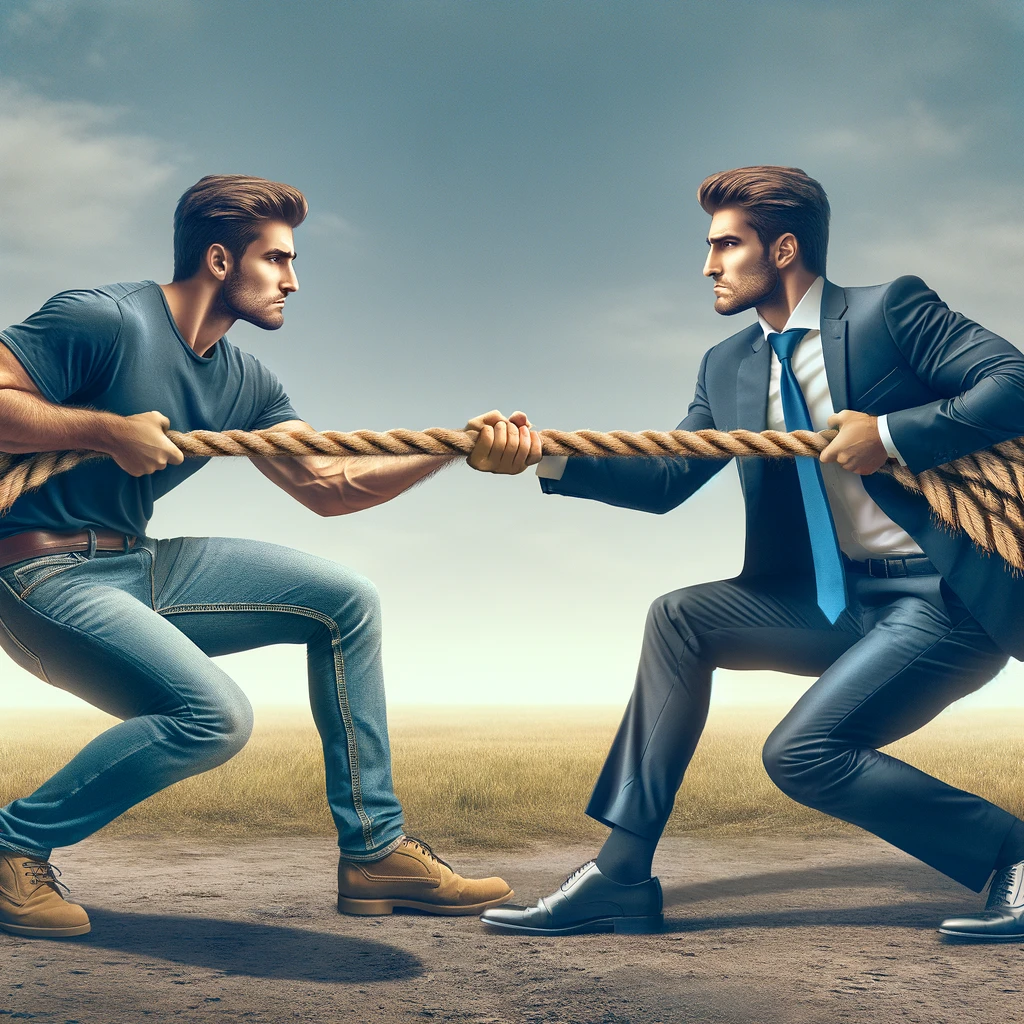 Tensions between needs
Not everyone will understand the many roles you are expected to fill as an SU officer
Sometimes the role of ‘activist’ comes into tension with the role of the ‘governor’
Often, the role of representative comes into conflict with the role of ‘governor’
The need to make meaningful progress in your portfolio can often come at the expense of time on activism.
How can we balance these things?
[Speaker Notes: Allow a conversation about those conflicts. Next slide will have some tensions illustrated.]
PAPER Needed
Union / Union
The teachers’ union at your college has called a marking strike.
They’re arguing for better pay and conditions; they haven’t had a pay rise in 4 years
A group of students has come to you and demanded you publicly oppose the teachers’ union and denounce them
What would you do?
[Speaker Notes: Allow this to run a little.  Explain that “The student movement has recognised the decisions of the Trades Union movement, so long as processes to ensure the voices of the union members have been heard.”

The traditional USI line is that every group in society has a right to seek vindication for their interests. By supporting the existence of a space for the trades union movement to express their concerns and causes, our right to do the same is preserved.]
PAPER Needed
Food for thought
Students are complaining that the food is too boring in the canteen. They have nowhere else to go.
The catering company’s contract is almost up and they’re about to apply for renewal (you know this from Governing Body). They employ students and pay a living wage.
Another firm has expressed interest in the contract. They want to offer fancier food. Students are excited.
They’re a proud minimum wage employer
How do you play this?
[Speaker Notes: Don’t let them spend more than about 5 minutes on this.  

Broke:  Cheaper better food is better for the students and the staff wouldn’t work for minimum wage if they didn’t want to.
Woke: Bringing in a low wage employer to do food for students is unacceptable and we should campaign against this capitalist travesty
Bespoke: You’ve got influence in the college.  You’ve got potential influence with the caterers. Have them promise to improve the menu and offer to support them when contract time comes up]
Tensions are normal and valuable
If there were no tensions, there would be no decisions to take.
Sometimes you’ll have to take big decisions which will upset other people
It’s why you’re paid to do the job
But it’s challenging and you’ll need support sometimes. That’s why we’re here.
[Speaker Notes: Point out that every year is different, but that most of the issues which occur in student life can be understood with reference to problems in the past.  The other officers in their position around the country and the other officers in their Union can help them figure these tensions out.]
Team Development
“The way a team plays as a whole determines its success. You may have the greatest bunch of individual stars in the world, but if they don’t play together, the club won’t be worth a dime.”
Babe Ruth – Baseball Legend
Team Development🗣️👂🤗🤬
In this session we will consider:
What makes a successful team?
What motivations exist within teams and their members?
How do we mediate in conflicts between the needs of the portfolio and the needs of the team
Understand Tuckman’s Theory of Team Develoment
Clay & Info Sheet Needed
Team Communication Exercise
All good teamwork is a mix of communicating and doing
The next two exercises are designed to develop the need to think, prioritise, listen and speak
Tutor: Split group into two teams
Tutor: Give one group the instruction sheet, give the other group the plasticine.
3 minutes of deliberation
7 minutes of communication and making for each item
GO!
[Speaker Notes: Exercise 1: Give them the Plasticine and Instruction Sheet 1]
What was the point of the exercise?
Communication is a two way process
Before we communicate an idea we should be sure to think about it and be clear in our mind how it works
We don’t always have all the information
We don’t always have the resources
When we combine the information, the resources and good communication, we can get things done.
Building a team: Tuckman’s Theory
Getting to Norming & Performing Fast
[Speaker Notes: Explain that, whether they like it or not, this analysis satisfies for almost all teams. They will be excited at the start, they will have rows as they push the envelope, they will begin to get up to speed, they will then be excellent – and then it’s time to adjourn.  

Point out that they may form many smaller teams and that by understanding this dynamic, they will be able to recognise the STORMING and not get bent out of shape over it.]
Understand…
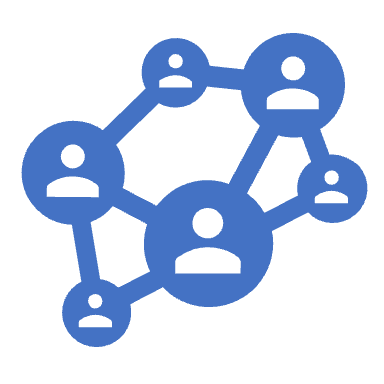 Teams are complex
Most people would rather work alone, given the chance, but…
…surrendering a little ego to work with a team of committed people and use their brains and capacity for work is usually worth it
Team communication is a multiway process
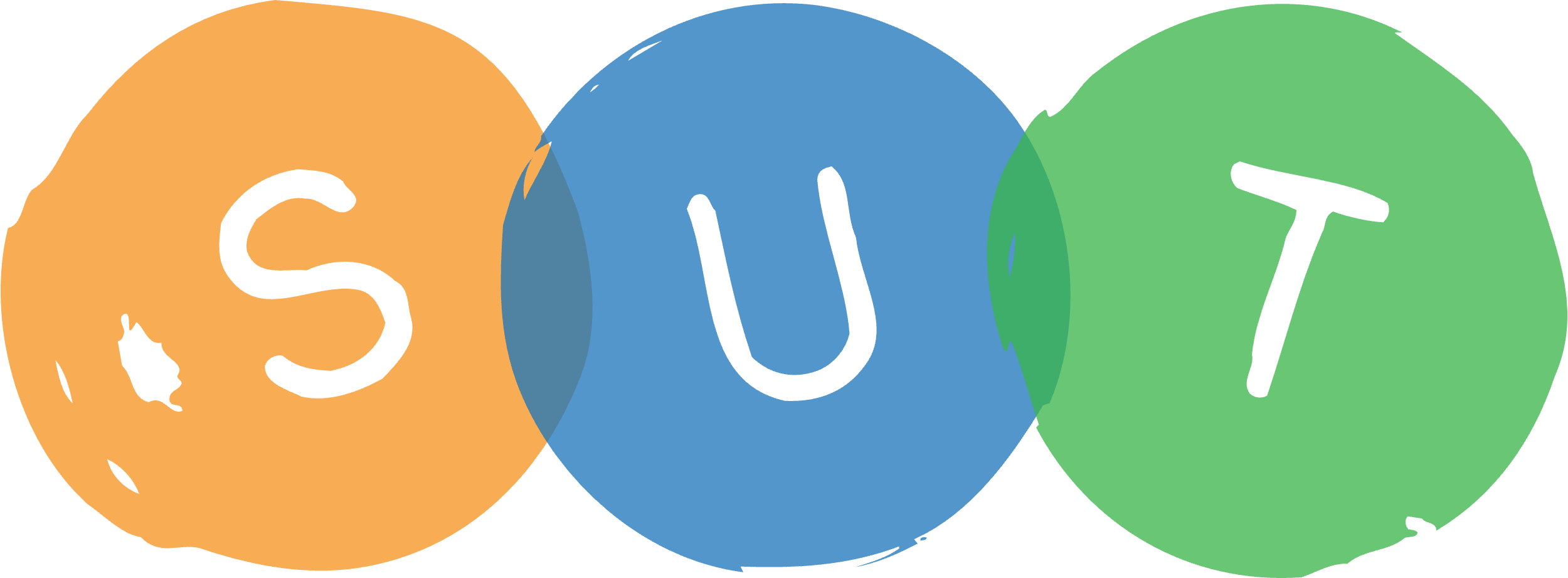 [Speaker Notes: Explain that sometimes communication needs to be one-on-one and sometimes it can be helpful to engage the whole team. But keeping the whole team aware of what’s going on is vital to ensuring everyone feels included and everyone can feel empowered to offer their best.]
Needs of the Portfolio vs Team
We were each elected to do a specific job
Some colleagues sometimes need a bit of assistance
We can work together as a team to help get well planned projects over the line
Be prepared to say No if you’ve too much on, but the default response to a request for help should be to have a conversation
Occasionally, we need to be prepared to drop everything temporarily to help the team succeed.
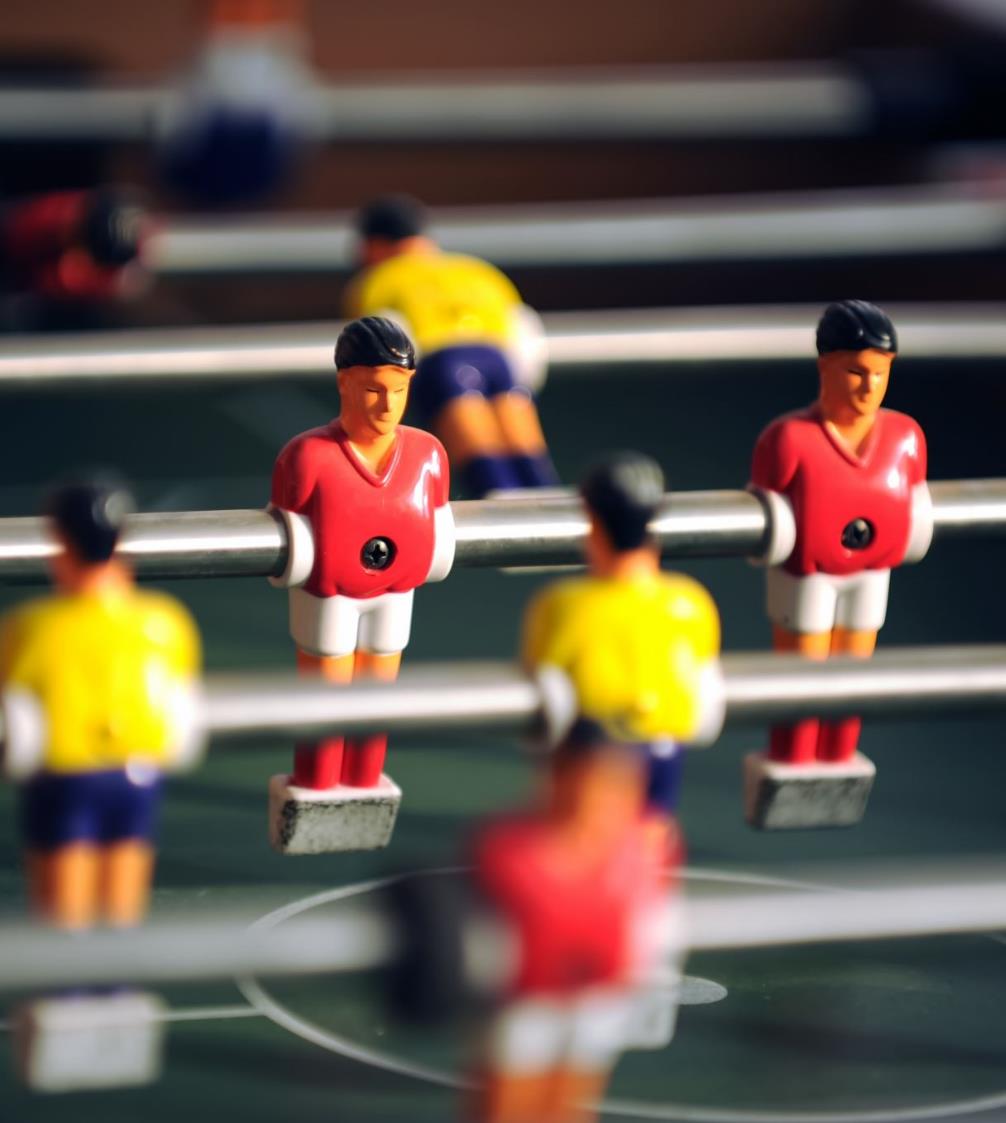 Cliques are not as good as teams
Cliques tend to be groups of like-minded people from similar backgrounds with similar experience
Teams form when people with a similar goal in mind share their skillsets with one another
11 goalkeepers together = a clique – useless football team
1 goalkeeper, 3 forwards, 3 midfielders, 4 backs – that’s a team.

Welcome diverse experiences and viewpoints!
A long way to go
“We got a long way to go, a short time to get there… we gonna do what they say can’t be done.”
C.W. McCall “Convoy”
How long have we in office?
Your Tutor is about to blow your mind and scare the pants off you.
In preparation, please now take the time to secure your pants.
Actual contact days with students
78
Make them Count!
[Speaker Notes: Explain the following:

Elected in March
Start the Job in June or July 
So, 8 months until the election to replace you.

Students begin in Sept/Oct
10 weeks contact time, but it’s much harder in the last two weeks because of assignment pressure
Then Xmas
Immediately after Xmas have to decide if you’re running again
6 weeks contact time then elections
Then 2/3 weeks contact time then Congress
Then no more students.

365 days in the year
But 2/7ths of those are weekends = 255 days
Minus 9 bank holidays = 246 days
Minus 20 days annual leave = 226 days
Minus days where students are not on campus = 110 days.

8 National Councils per year
4 days at USI Congress
7 days at USI training…

When we consider all of these variable dates, we arrive at: 78 days of unrestricted on-campus contact days with students.]
Actual working days without students
139
Make them Count!
[Speaker Notes: Explain that this is an average, and there may be a few days more or fewer.

These are days to be preparing, developing relationships and strengthening your union for the future and whomever comes after you.]
139 days to prepare for 78 days’ contact time
There are so many things to plan for
Fresher’s Week
SHAG Week
RAG Week
Seachtain na Gaeilge
Mental Health Work
College Awareness
Many Many More
A lead officer on each event
Each officer needs to be able to drop some work to support the team effort
If you’re sensible, you will engage PTOs and Class Reps to support the whole effort
You need to make the staff aware of your plans ASAP
And then there’s life…
Your family, friends, relationships, health – they’re big rocks
The little stones – they’re urgent and important and need to get done
The unimportant tasks are like sand. 
Get the big rocks in the jar first – the sand isn’t important
[Speaker Notes: A google search for Stephen Covey ‘big rocks’ gives an excellent video, if you have 8 minutes of your life you don’t want to get back.

Explain that if we fill the jar with the sand of unimportant tasks – the ‘busy work’ there will be no time or space for the big rocks.  Major projects need major attention and need to be prioritised.  Get them in the jar first, then the little rocks, then get (preferably as little as possible) sand in there.]
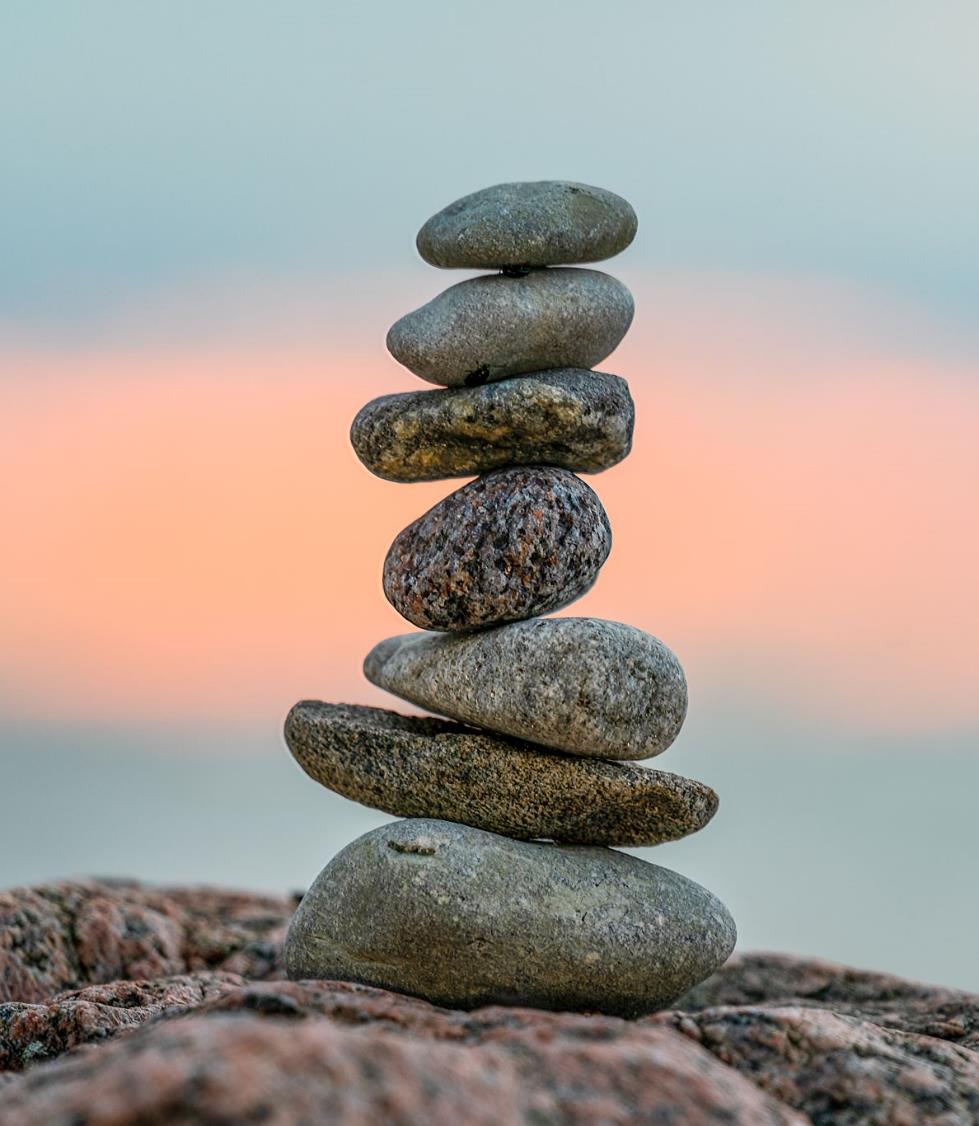 Your self-care matters
Sabbatical Burnout happens when the big rocks aren’t taken care of first
Your health, including your mental wellbeing, is a true possession and crucial to who you are
You need to take breaks to remind yourself of your own needs
Only you can put yourself first.
If you feel yourself being overwhelmed, reach out for support
Use the START manual.
[Speaker Notes: The START manual will be given to all trainees.  It’s a self-guided self-care workbook designed to help officers build resilience and seek support.  It was developed by USI through the National Office for Suicide Prevention.]
Leadership
"Action springs not from thought, but from a readiness for responsibility."Dietrich Bonhoeffer – Anti-Nazi and Faith Leader
What is leadership?
There is no satisfying answer to this question. 
Google has 74 million results and they WILDLY differ.

What do leaders do?
Who’s a good leader?  How? Why?
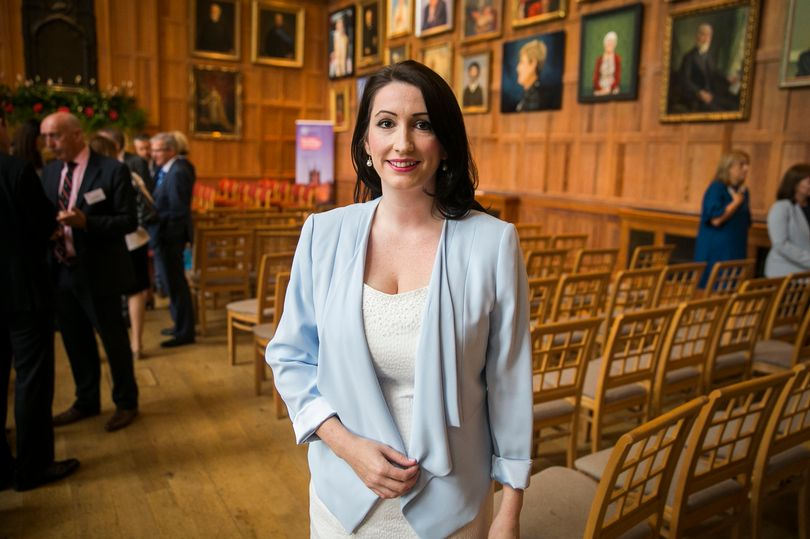 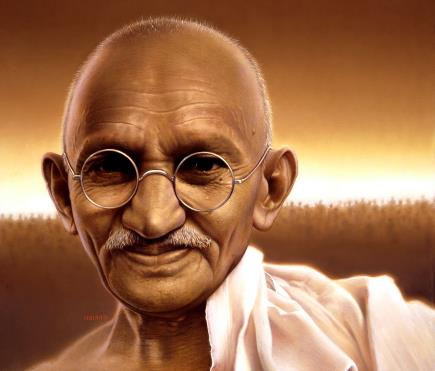 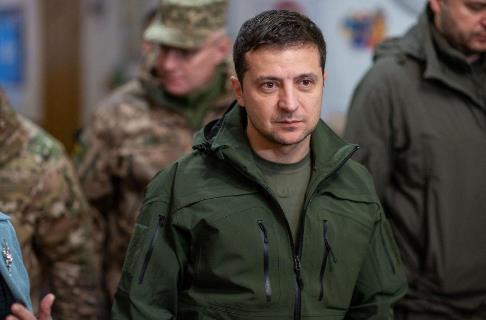 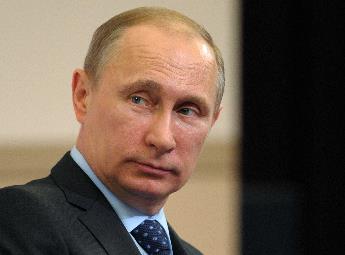 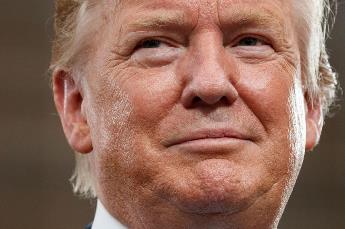 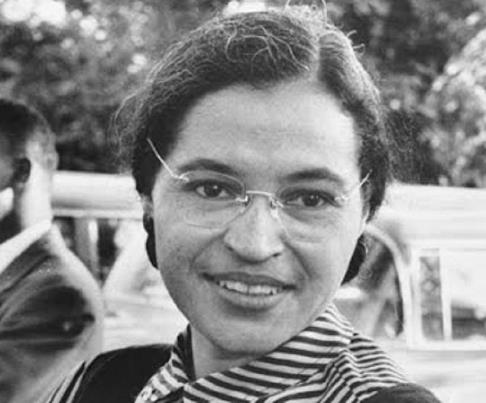 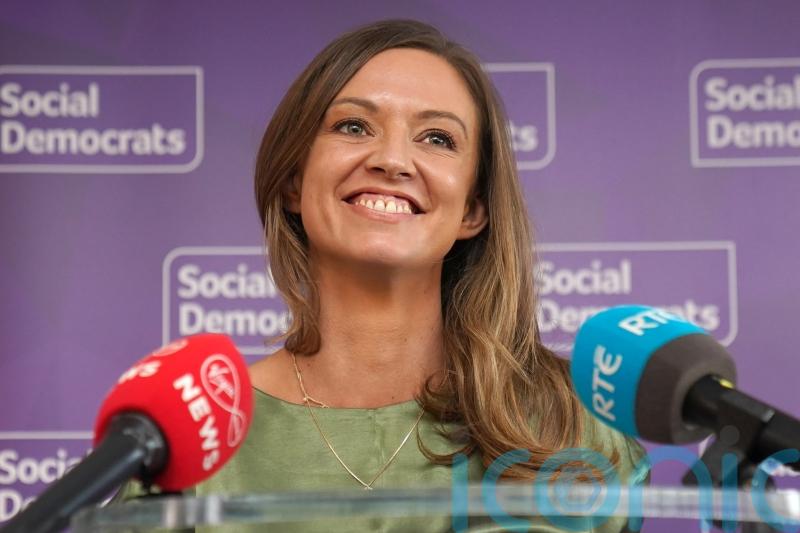 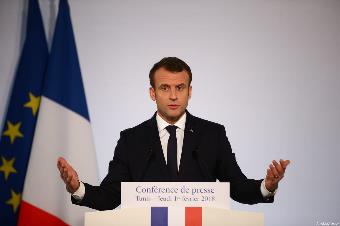 This Photo by Unknown Author is licensed under CC BY-SA-NC
[Speaker Notes: Ask members of your group to discuss these leaders, or to suggest others. If you’re unsure of the leaders, consider having Wikipedia open for it. 
The point isn’t knowledge, it’s that leadership comes from many sources, isn’t always elected and has many aspects. Speak to this if you wish, but make the point that every person in this slide has people who think they’re awesome and people who think they’re the literal worst.
Mahatma Gandhi, Nationalist revolutionary leader of India
Volodymir Zelenskyy, President of Ukraine
Emma Little Pengelly MLA, DUP Deputy First Minister of Northern Ireland
Vladimir Putin, President of Russia
Donald Trump, former President of the United States of ‘Murica 
President Macron of France
Rosa Parks Civil Rights leader USA
Holly Cairns TD, Leader of the Social Democrats in Ireland

The thing to get from this is that lots of leaders follow lots of guiding principles. We strive to be one over the other.  We recognise that everyone on this page is a leader – we don’t want to emulate all of them. We don’t have to love them]
Many theories of leadership
We can’t set your leadership style, but…
The most critical skills for ethical effective leadership are essentially human skills
We consider ‘Relational Leadership’ to be an effective way to manage a dynamic team.
It’s a big theory, but we can summarise it.
[Speaker Notes: HAND OUT THE FIDGET TOYS AND SWEETIES]
Relational Leadership: Inclusivity
Foster a sense of belonging in the team
Value diverse points of view, especially if they’re challenging
Respecting the minds in the room
Every member of the group is valuable
[Speaker Notes: The pretext here is “A good leader tries to…”
Ask the group if they honestly respect viewpoints which differ from theirs
Speak to the need to ensure that those who perhaps feel not part of the clique or are experiencing imposter syndrome are able to contribute.]
Relational Leadership: Empowering
Trust your team to work independently
Trust your team to ask for help when needed
Delegate in a way that shows confidence in the team
Don’t miocromanage
Encourage the team to make good decisions and consider how the decision making affects the whole organisation
[Speaker Notes: The pretext here is “A good leader tries to…”
Explain that micromanagement will instil a sense in the team member that you don’t trust them. 
Explain that major activities require delegation, and that when difficult decisions have to be made, if people consider the needs of the whole organisation, they can usually be trusted to make good decisions.]
Relational Leadership : Process Orientation
Agrees performance goals with the team
Agrees how the team will work together
Upholds the rules in place to ensure others do, too
Flexibility within the processes
[Speaker Notes: There is a way to get things done, and this leadership style emphasises that everyone must stick to some guidelines so that outcomes can be predictable all the time.  This reduces management time, because if everyone knows what to do and how to do it, they can take personal responsibility.  
This is not the same as slavish reliance on existing process.  You may need to change the rules – but for everyone, with them made fully aware of the changes.]
Relational Leadership : Purposeful
Leaders align their decisions with their personal sense of purpose
Make their sense of purpose obvious to team members so important decisions are clear and predictable 
Agrees a common ground and common goals
[Speaker Notes: You’re all trying to achieve something. We share our goals, we pursue them together.]
Relational Leadership : Ethical
Strong relationships stand on a foundation of trust
Team effectiveness flourishes in a fair environment
Honesty, integrity and humility
Adheres to high standards and expects others to do the same
[Speaker Notes: On ‘Ethical’]
Relational Leadership : Accountable
Nobody has anything to fear from accountability
When we fail to meet our objective, we analyse why and refine our plan
By being open and honest we receive respect and trust
Ethics: The Nolan Principles
Selflessness should take decisions solely in terms of the student interest. They should not do so in order to gain financial or other material benefits for themselves, their family, or their friends. 
Integrity should not place themselves under any financial or other obligation to outside individuals or organisations that might influence them in the performance of their duties. 
Objectivity In carrying out SU business, including making appointments, awarding contracts, or recommending individuals for rewards and benefits, you must make choices on merit.
Accountability you are accountable for their decisions and actions to your members and must submit themselves to whatever scrutiny is appropriate. 
Openness should be as open as possible about all the decisions and actions that they take. They should give reasons for their decisions and restrict information only when the wider student interest clearly demands. 
Honesty a duty to declare any private interests relating to their duties and to take steps to resolve any conflicts arising in a way that protects SU interest. 
Leadership you should promote and support these principles by leadership and example.
[Speaker Notes: The Nolan Principles are standards for people in public life.  They emerged from investigations into corruption and sleaze in the early 1990s in the UK. They are applied to members of governing bodies of entities in NI and Ireland and are good bases for ethical SU leadership]
A strong foundation for a strong team
It’s not enough for the president to be all these things
Each member of the team must commit to ethical leadership of their union.
Each member of the team must commit to a high standard of engagement
Big decisions flow from your personal commitment to your values
A3 Paper Needed
Standing on your values
Get a sheet of A3 paper
Stand on it
Draw the outline of your feet
This may be a time for some teamwork!
Inside your footprints write up five of your own values per foot.
Take no more than 10 mins
[Speaker Notes: When they’re done, put them up on the wall. Come back to them frequently.]
Do your values help or hinder your ability to do your job?
If you’re all about transparency, some aspects of the required confidentiality of the job may be troubling
If you’re about fairness, often decisions about what’s fair aren’t easy or obvious
Wanting to be ‘straightforward’ isn’t always straightforward
Being clear about your values with your team allows them to know where they stand
It can be helpful to have ‘pragmatism’ as one of your values
Knowing your own motivations and inhibitors allows you to decide on how to approach work
[Speaker Notes: have banged on about values enough at this stage.  The key thing here is that knowing their own motivations and being honest about them from the get-go allows other colleagues to work with them.]
QR code for more on Relational Leadership
Achieving Change
Coherent Campaigning in Students’ Unions
What is a campaign to you?
[Speaker Notes: No more than 5 mins on this.  No need to write it up, but good to get people thinking.]
What is a campaign to the SU?
A campaign is a structured and planned series of actions designed to secure a desired change
Campaigners combine actions to achieve a coherent push for change
Too often, we just do stuff and call it a campaign.  
This can result in failure or worse – thinking it succeeded.
[Speaker Notes: Lead a conversation about what a campaign is, without too-quickly leading towards the difference between tasks, actions and campaigns.]
“Cracking on” achieves very little
If we proceed without a plan, we may be seen to be doing something 👍
We will waste effort and squander good will👎
We will not be able to see any progress we’ve made 😒
 waste time and learn nothing 😢
Endless meetings achieve very little
You can quickly become comfortable in an office away from students 
You waste time on unimportant disputes
You don’t deliver anything

“Artists Ship.”
Steve Jobs, CEO, Apple
[Speaker Notes: Explain that meetings aren’t illegal, but they are only valuable in a framework, to achieve some aspect of change. 
“Artists Ship” means ‘you have to get something done. There must be output for there to be outcomes’

Have you ever had a series of meetings that could have been an email?

THAT’S WHAT WHATSAPP AND MICROSOFT TEAMS etc ARE FOR.

You may need to explain who Oprah Winfrey is.  She often had ‘one for everyone in the audience’.]
A campaign is built from (sometimes many)  individual actions
The actions are planned to achieve an impact
The impact is intended to help bring about a change
There may be many actions and many impacts towards one change
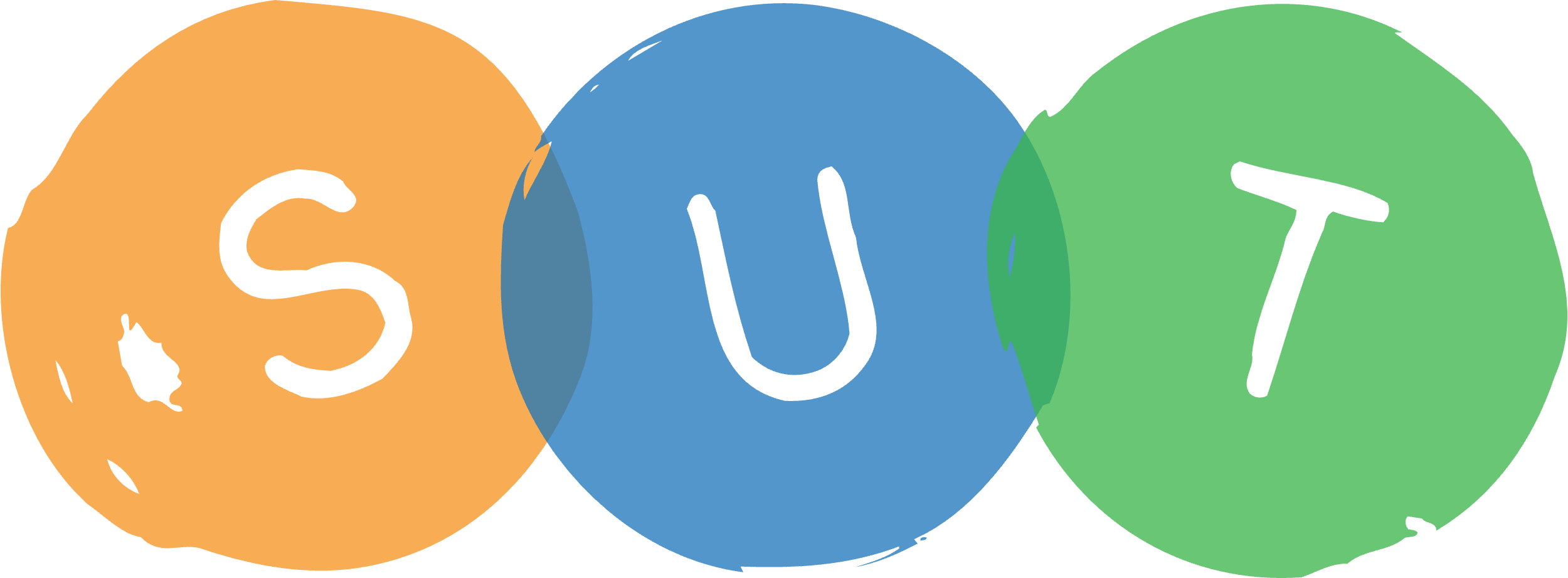 [Speaker Notes: A series of unplanned actions is not a campaign.  It’s busy work, and usually a waste of time.  I mean, just look at the mess this kid is making of building a castle.  Shoddy.  She should be ashamed of herself.]
Not all campaigns resonate. Your job is to find one that does.
You are more likely to achieve a resonating campaign if:
You are close to the interests of the Students
You understand what students think on the issue
You are also elected to lead. 
You may need to explain uncomfortable truths to your members
You will have to ask students to take action

How do we find out what students want?
How do we find out what students want?
What can you do to find out the views and wants of students?
[Speaker Notes: Tutor led discussion.  Considering all the tools available to Sus.
Microsoft Forms?
Big survey?
Survey Monkey?

What other tools do they think they’ll use?

We want to lead them to understand that all these technologies have some use – but that the engagement of class reps as the eyes and ears of students, as well as having officers physically go out and talk to students, is what will establish what students actually want – and will result in recruiting more activists.]
GOAT – Go Out And Talk
The number one method of finding out what people want is asking them
You were elected to lead, not read minds or make stuff up.
The major challenge facing SUs in engaging students isn’t their apathy.
It’s our lethargy and our reserve.
We need to be able to go out and talk.
Happily, there’s a specialist session!
[Speaker Notes: A specialist session on this will be delivered by Ben Kinross whether he wants to or not.]
A theory of change: overview
To get to the change you want to see, you need to:
Know where you are now – the problem needing solved
Visualise the future where the change has been achieved
Identify the impacts which can achieve the change you need.
Plan to achieve those impacts
We can do all these things using a theory of change model
[Speaker Notes: Explain that a theory of change is a model to allow people to see how to achieve change, and to understand how and why this change will happen.]
Resource Needed
Theory of Change Basics
[Speaker Notes: Play the video.  Point to the poster (which should be in your box)]
Resource Needed
Theory Of Change Exercise
I’m always late for work
Inconvenient bus times!
Working in Threes:
Take 2 A3 sheets
Take some sticky notes
Working from the top of the sheet: 
Call out the Problem needing solved.
Dig down into the problem and its actual causes.
Keep digging, to find the root causes of the problems. There may be many.
In the next part of the exercise  use our analysis to construct our theory of change
Maybe I stay up too late
I need to go to bed earlier to wake up earlier and get an earlier bus.
[Speaker Notes: Imagine you are chronically late to work. If your goal is to get to work on time, you may have identified multiple reasons for being late. If you only consider one of these reasons and don’t identify root causes, which are simply other reasons for your lateness, you will continue to be late. One reason may be traffic, but another may be leaving your house late, or not getting to bed on time.

By systematically working out what the problem is, what causes those problems, and what are the root causes of those problems, we can identify ways in which we might intervene effectively to achieve a different outcome.

The ToC is just a road map. It’s the articulation of how and why a given set of interventions will lead to specific change. It follows a generally straightforward “if/then” logic — if the intervention occurs successfully then it will lead to the desired result. Of course, behind that logic is a set of beliefs and assumptions that support our expectations about how change will occur.

In this exercise, have the trainees work in threes to pick apart a major agreed problem.]
You’ve analysed the problem. Now we construct our theory of change
When you’re sure you’ve perfected the analysis of the problem and its root causes:
Working from the bottom of the sheet, propose workable solutions to the root causes.
Assume the solutions work, and then follow the logic, knocking down root causes and getting to actions which can cause the problems to be undone and the change to occur.
[Speaker Notes: There is a poster.  It’s too detailed for the screen.  It’ll be in your box.]
A theory of change is a powerful but accessible  tool
Every member of your team can easily apply this tool to all sorts of simple and complex work
You can work as a team to decide on each step and each iteration of the tool
By documenting it properly you can come back to and revise it to keep on track
Be aware of the ceiling of responsibility
High goals are welcome
Recognise that your leadership and your actions can bring us closer to the change you wish to see
Be honest about the things you can and cannot achieve
Be prepared to accept that some goals are above the ceiling of your responsibility and the ceiling of your organisation 
You cannot move the ceiling of responsibility on your own.
Accept credit for the changes you do make.
Remember: Change is the point.
In this exercise we will:
Recap on the definition of a campaign
Use our knowledge of Theory of Change to plot a campaign plan
Recognise that there’s a choreography to campaigns, and that some elements of a campaign activity have to come before others
What needs to change?
What one change do you want to bring about during your term in office?
[Speaker Notes: On a Flipchart page, have someone scribe the things the group wants]
How do we create change?
CAMPAIGN

Communications

Planning

Tactics

Media

Organising
ACTIVISM

Political Education

Student Engagement

Leadership Development
INFLUENCE

Relationships

Representation

Policy Insight
Democracy
Research
[Speaker Notes: Explain that the rings are interlinked, not just overlapping.  The SU has roles in every part of the diagram, and because SU officers have many hats, they will be expected to be able to undertake all of these activities.]
Unfortunately, time exists
We have a short period of time to deliver important campaign plans
Sometimes, the time of year has an impact on the success of a campaign (wouldn’t a SHAG campaign early in S1 make sense?)
There is an order to campaign operations 
You would decide a date for an action before publicising it
You would find out the planned objective before planning an activity – wouldn’t you?
[Speaker Notes: Explain that sometimes people plan actions without getting their ‘ducks in a row’.]
Resource Needed
Ducks, which must be in a row
Plan your ‘actions’
Victory Party
Put together your arguments
Talk to local media
Identify the decision makers
Write an effective campaign aim
Identify solutions to the problem
Identify your allies
Thank campaigners
Identify who influences the decision maker
Build a campaign team
Communicate wins
Evaluate
Order Pizzas for Victory Party
Identify the problem
[Speaker Notes: Explain that, just as a good story has a beginning, middle and an end, a successful campaign has a natural flow from start to finish.

There’s a couple of copies of this in your box.  Split the group in two, give them a pair of scissors and have them arrange the campaign chain from start to finish.  Sellotape the ends together to make a big long snake. It’s a silly game but it reinforces the principles.]
Have you ever used a Gantt Chart?
A Gantt Chart is a way to plan the order of tasks and to see how long a project will take to complete
It shows where you might undertake simultaneous actions and where you need to wait for one aspect to complete before moving to the next task
It helps keep people aware of what’s expected of them
An alternative is to use tools like Microsoft Project (expensive) or Basecamp. In USI we use Microsoft Planner (free).
A Gantt Chart can show lots of info!
Research Problem
Consult with Class Reps
Design Materials
Print Production Time
Finish socials
Deploy materials
Review & Evaluate
Anna
Bryan
Charlie
Diana
[Speaker Notes: On this chart, we know Anna is responsible for Researching the problem; Bryan’s Consultation with Class Reps can happen simultaneously with Anna’s research, but the design of materials can’t happen until Bryan’s finished, and the production of materials can’t happen until the design is done.
Bryan and Charlie are going to be busy in Week 8, but Anna can get stuck into evaluation while the materials are being deployed by Charlie.]
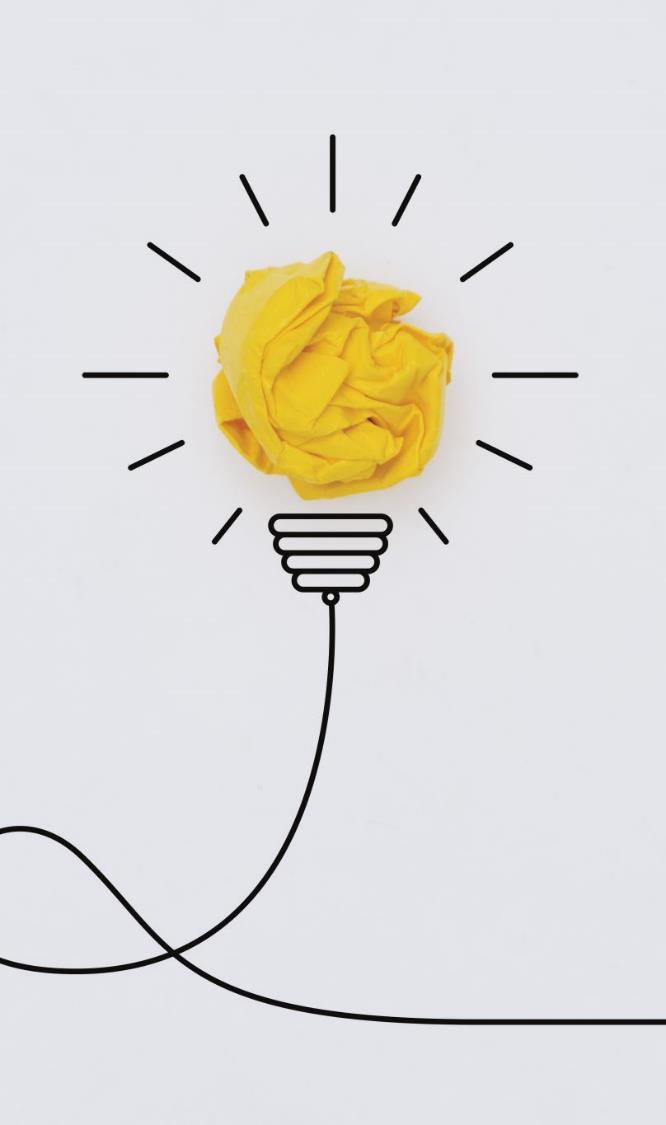 Power
“the ability to achieve purpose and effect change”
Rev. Dr. Martin Luther King
What is power?
Power Over 
The power of a person or entity to force others to do things
Power With 
Rather than exerting control, power with is the ability to act together through agreed collective action.
Power To/For 
refers to “the new possibilities or actions that can be created without using relationships of domination,” and the combined vision, values and demands that orient your work together.
Power Within 
self-awareness and the ability to know one’s own capacity, limits, and dreams/desires.
[Speaker Notes: Power Over fits how many of us think of power; built on force, coercion, domination and control, and motivating largely through fear. This form of power is built on a belief that power is a finite resource that can be held by individuals; that some people have power and some people do not. We have likely all experienced times when we exerted power over another person, and we have all experienced times when another exerted power over us, so it is no surprise that this is typically what we think of when we think of power.
Power With is shared power that grows out of collaboration and relationships. It is built on knowing and respecting differences and unique perspectives, mutual support, shared power, solidarity, influence, empowerment and collaborative decision making. Rather than exerting control, power with leads to the ability to act together through collective action.
Power To/For refers to “the new possibilities or actions that can be created without using relationships of domination,” and the combined vision, values and demands that orient your work together.
Power Within comes from self-awareness and the ability to know one’s own capacity, limits, and dreams/desires. Power within can help you ascertain when you are exerting power over or power with, and in doing so, it can be a key to healthy, productive working relationships.]
Tony Benn’s Five Questions on Democratic Power
Tony Benn was an English Labour MP and cabinet member
“What power have you got?”
“Where did you get it from?”
“In whose interests do you use it?”
“To whom are you accountable?” 
“How do we get rid of you?”
[Speaker Notes: Explain that most of these questions are answered in the SU constitution and if they’re not, then their constitution may need more work. The video lasts 11 seconds, so run it or don’t – it doesn’t matter!]
Collective Power
In a college or society, a small number of people hold power over
We don’t possess this power as SUs most of the time
We possess the power of the collective.
We prioritise working together to achieve our goals.
This is “power with”.
Do students possess power?
[Speaker Notes: Open the conversation to the group. Hopefully they will have an insight into how students can work together, using coherent plans led by their SU to achieve change.]
The trick with SU power…
…Is to give it away.

The more power and authority we delegate to class reps, PTOs and others, the more our own authority to lead grows.
By ensuring they are part of the decision making process which we continue to oversee, the more brains and bodies we have on task.
The more they are empowered, the more powerful the whole organisation becomes.
[Speaker Notes: Explain that by accumulating power for themselves, officers can sometimes disempower others and weaken the whole structure of the SU. By spreading decision making power to more students, they will buy in and become more supportive.]
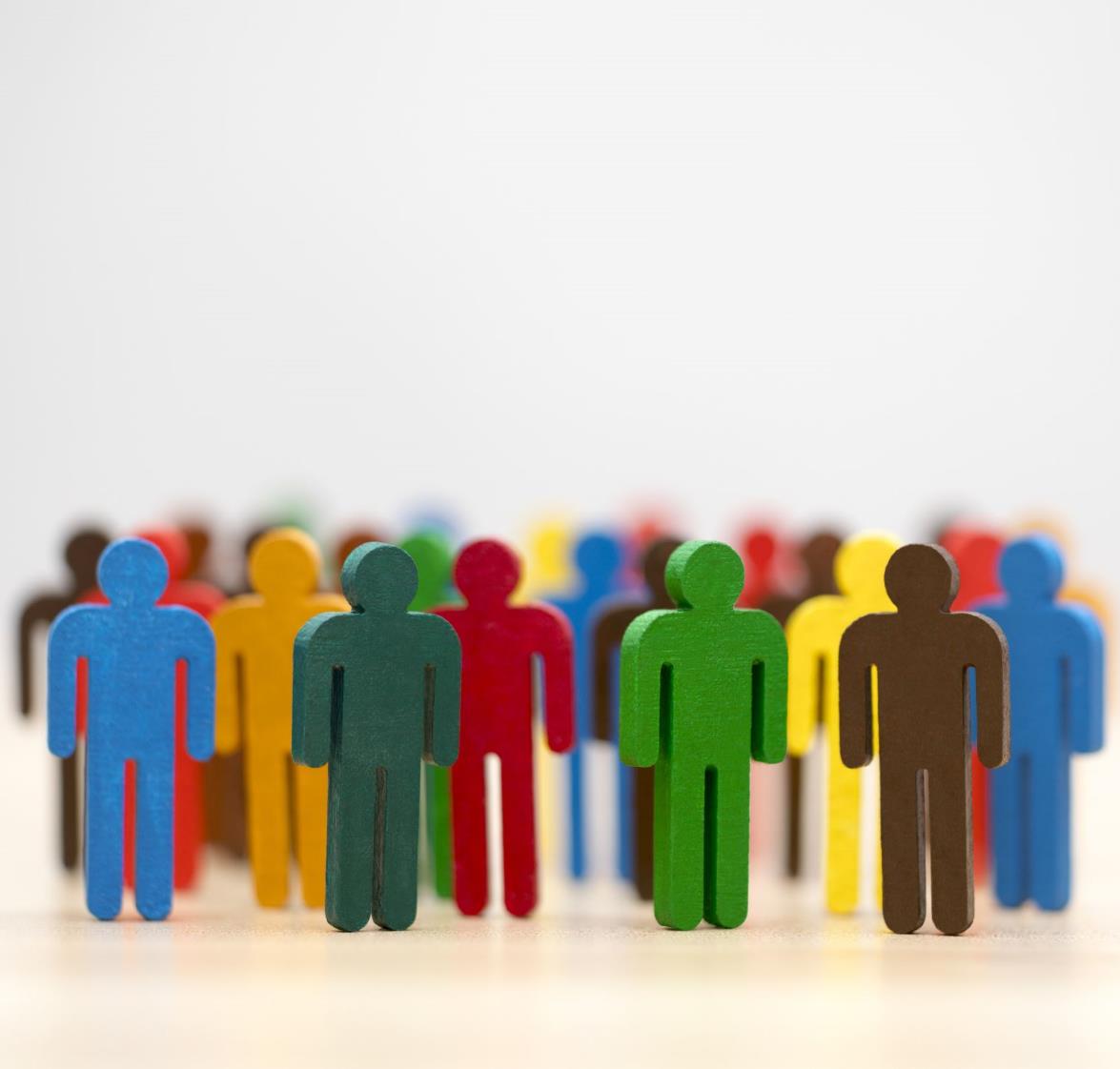 Give power away. Keep leading.
Ironically, the more power you give away from the top of the organisation, the more power your organisation will develop:
You will become more democratically legitimate
More people will see a route to meaningful participation
The more dynamic the organisation will be
Privilege
Privilege is the enhanced opportunities or easier options open to individuals or groups based on a characteristic they possess
It’s not the possessor’s fault and it doesn’t make them bad
But blindness to the possession of privilege can result in a false understanding of one’s own status
It may convince a person that the relative inequality in power is due to some flaw in other people 
It may convince a person that they simply deserve things more.
Great video on privilege
QR Code for video on YouTube
Great video in total; if short on time go to 7:35
Exercise: The Wheel of Fortune is also the Wheel of Misfortune.
You will be paired with another group
You will consider the concept of privilege and how it impacts Students’ Union engagement
You will seek consensus on where people with diverse characteristics exist in a possible construct of power.
A list of three characteristics for each category will be given to you.
You will discuss amongst your new extended group where each characteristic fits in the wheel of fortune
You’ll take some time to consider your own privilege
[Speaker Notes: There will be a 1m Wheel of Misfortune for each group]
Resource Needed
The wheel of fortune is also the wheel of misfortune.
[Speaker Notes: 1m by 1m copy of this in your room.  

Each segment has three spaces.  Your group should consider which group in each category is closer and further away from power – or who is most marginalised, most patronised and who is closest to power.

Have someone Sharpie their final decisions onto the wheel.

Label the sheet with your Group Name.

For instance, on ‘Gender’, Your group may decide that ‘Cisgender Males’ are closest to power, then ‘Cisgender Females’ are further from power and patronised, whilst Trans or Nonbinary people are marginalised.

Explain that there could be other categories, but these are the categories which occurred to the author of the exercise, and that this is itself a result of biases, and privilege.]
So, privilege exists. What now?
If you’ve concluded that privilege is a real thing, hopefully:
You’ll want to ensure that your own privilege doesn’t blind you to the struggles of other people and groups
You’ll want to address the deficit other people experience
The good news is that you also have power
You can take steps to provide a voice and a platform to vindicate the needs of others
You can extend equity to the students who need it most.
Equality and Equity
https://youtu.be/X0N22PMdF1U
[Speaker Notes: Introduce the video by telling the group that they may have seen all this before, but the video has an interesting way of combining communication about diversity and the concepts of equity and equality. You may wish to elaborate but this covers the core content.]
Choosing Priorities
“Just because we can’t do everything doesn’t mean that we can’t do all the things we can do”
Tony Blair, Prime Minister of the United Kingdom
Prioritising the Work of the SU
We do lots of stuff
We sometimes continue doing stuff because ‘it’s always been done that way’
We can’t just keep loading in new activities and expect everything to get done.
We should establish priorities.
We need the Priority Matrices. 
It’s a lot simpler than it sounds
[Speaker Notes: Happy simplex slide.  Speaks for itself.]
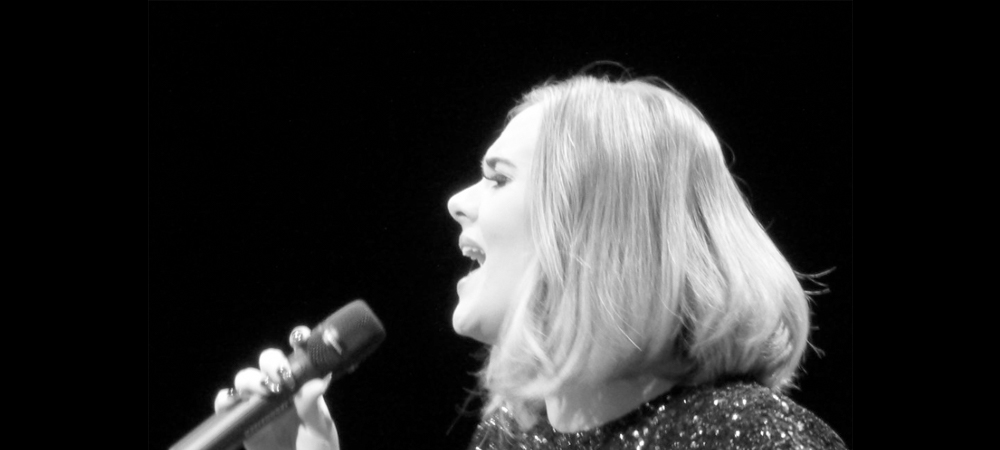 WE COULD HAVE HAD IT AAA-AAA-ALL
This Photo by Unknown Author is licensed under CC BY-SA-NC
Resource Needed
Prioritisation Exercise
Take 5 post-it notes
On each one, write a thing the SU does
Now take 5 more post-its and create a copy of each thing
Hold on to them. 
Your tutor will explain!
[Speaker Notes: Self explanatory slide]
Should we try to do it at all?
Seriously Consider Stopping It
Consider a less expensive way of doing a similar thing, but do continue.
Reassess
Delegate
Outsource
Do more of it and prioritise it.
Resources
Needed
Value Added
[Speaker Notes: Tutor: On two flipchart pages, make a grid replicating the above.  Blutack it to the wall. The group will put their postit notes onto this for a discussion on setting priorities.

Explain that we have a limited set of resources – intellectual, emotional, financial and time, and just because things have always been done is not a good guide to what ought to be done in the future. It’s time to have a spring clean of the work we do, or at lease]
When should we do it ?
Schedule it to be done on time but… later
PRIORITY 3
Do it now
PRIORITY 1
Consider not doing it; plan to communicate as soon as practical
PRIORITY 4
Delegate it now to someone else who can do a better job with it; give them support.
PRIORITY 2
Importance
Urgency
[Speaker Notes: Explain to the group that time sensitivity is all relative – if everything on the to-do list can be knocked off easily and quickly, they should resist the temptation to do so, and instead ensure that delegation and sharing tasks with the team, particularly at the start of the term can set up a good rhythm and practices.]
You have 2,000sqm maximum
[Speaker Notes: Don’t deliver this.]
Decisions, decisions…
Outline how you will make decisions
Outline any guiding principles you would require
Hand the process over to the rest of the team
Try to keep order and come to conclusions within 20 minutes
Nominate a President to feed back to the group.
[Speaker Notes: Split the group into: two uneven groups
One group of 3: retain them in the room
One group comprising the rest of the group: send them on a break
The group of 3 must establish a process for how decisions will be made
They should also make recommendations for ground rules on how the final decisions are taken
When 10 minutes of deliberation time have elapsed, bring Group B back into the room
Have someone from Group A explain the rules and the three guiding principles
Group B must comply with the rules set by Group A
There will be 20 minutes to agree the position
The group should then present.]
What have we covered?
The role of the officer is important – the role in the team is important too.
The SU exists to secure educational and social change
Unity really is strength.
The SU officer has to have an ethical approach to leadership
Your values matter and you should be honest about them
Campaigning is not the same as ‘doing something’
Privilege is real and don’t be scared by it.
Equity is a process. Equity is what matters in SUs
You can’t do everything. Dump some stuff. Prioritise what matters.
Change comes out of meticulous planning and following through on ideas
Campaigners analyse first, plan later.
Artists ship.
The power of the collective usually trumps the power of the college
Teams are hard.
Teams are worthwhile!
You don’t have as much time as you thought.
Think like a leader, act like a team player
You need to get out and talk to students
You need to lead as well as represent.
If you don’t have all the information or resources, making good decisions is hard.
Gather power, then give it to your members
Can’t spell Union without U
The student movement thrives when people plan to co-operate, collaborate and conquer together.
There is a space in the union for your skills and your determination to succeed.
We couldn’t be prouder of the officers in our movement
Thank you.